Фотоальбом
Как дикие животные живут зимой
Зима в лесу
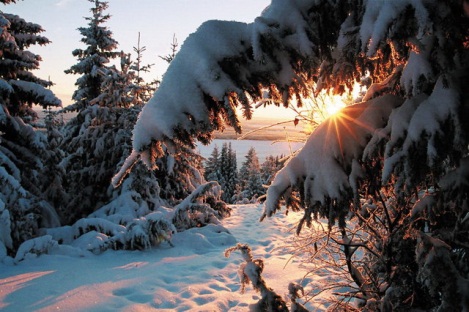 Следы зайца
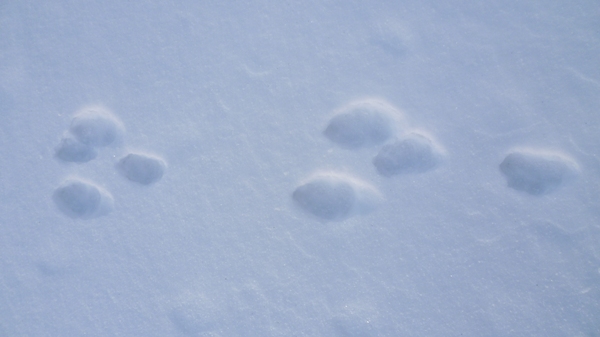 Белка
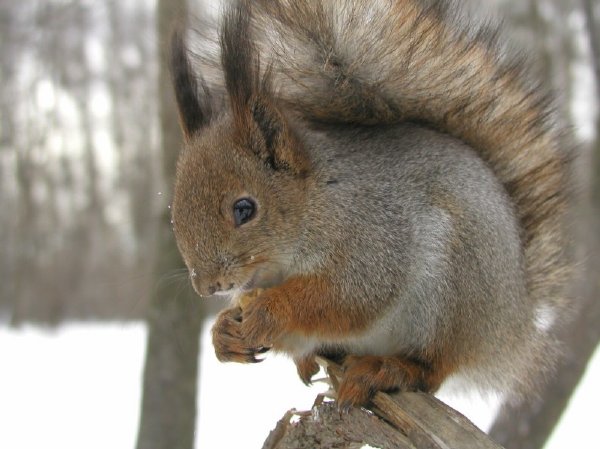 Рыжая белка
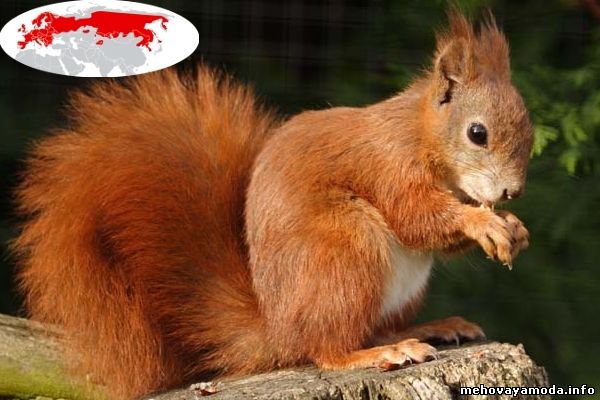 Волчья стая
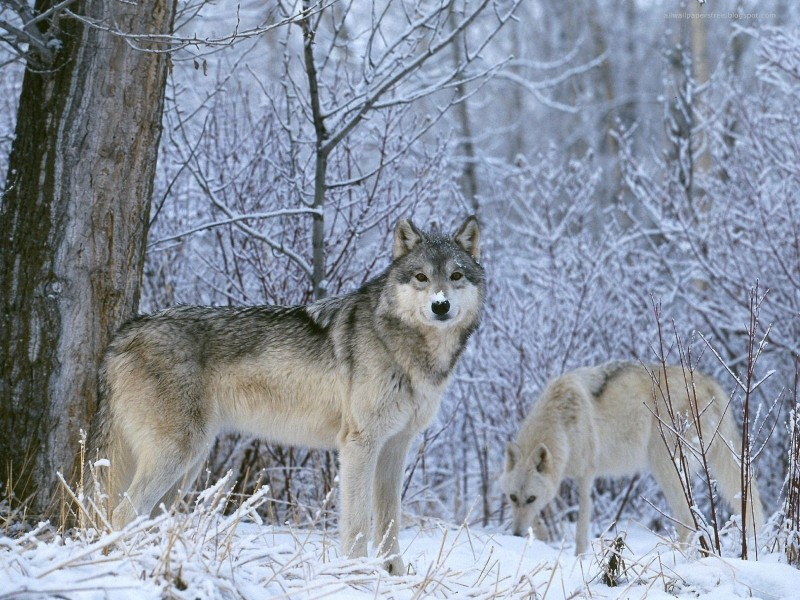 Лиса
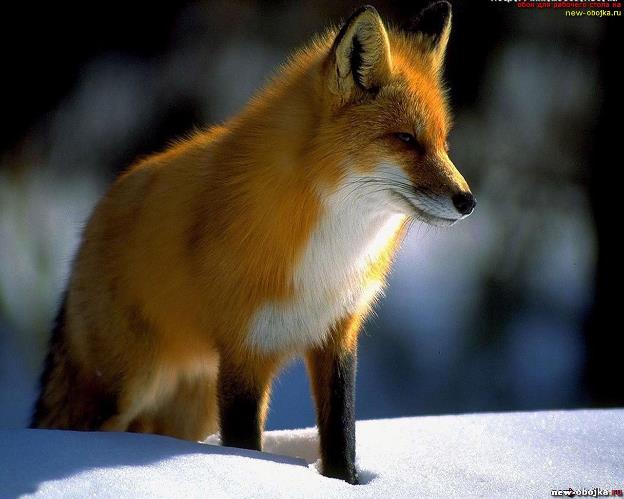 Медвежья берлога
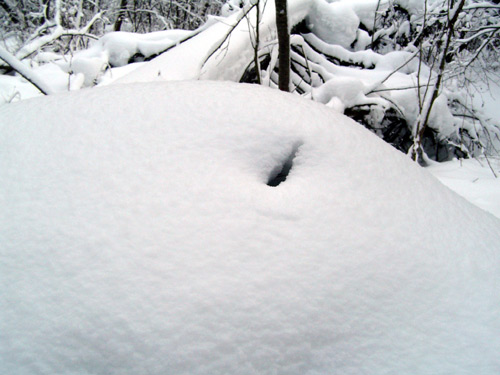 Заяц
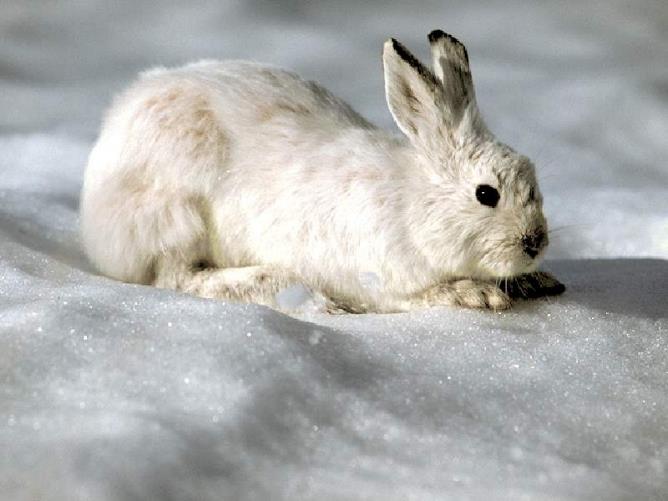 Зимние кормушки
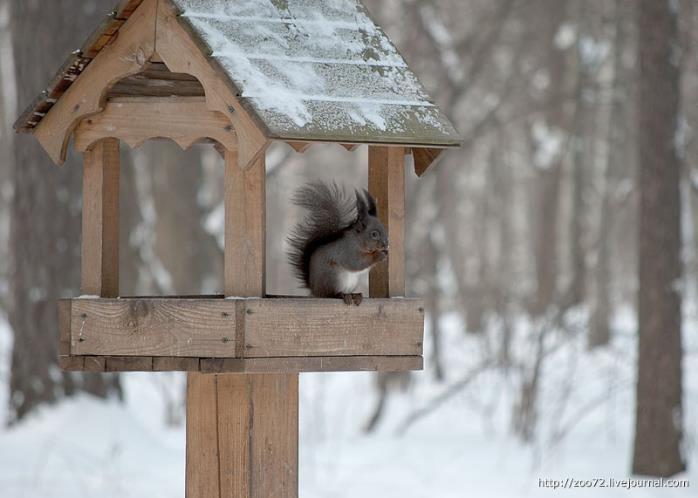 Подкормка для зверей
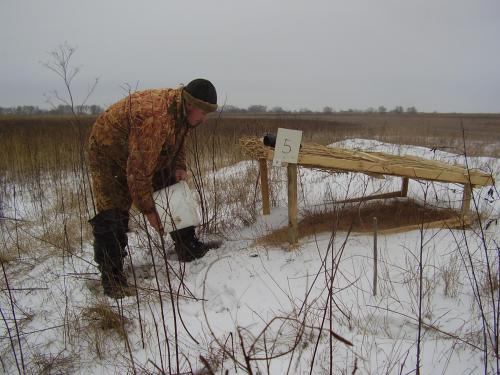 Кормушка для оленей
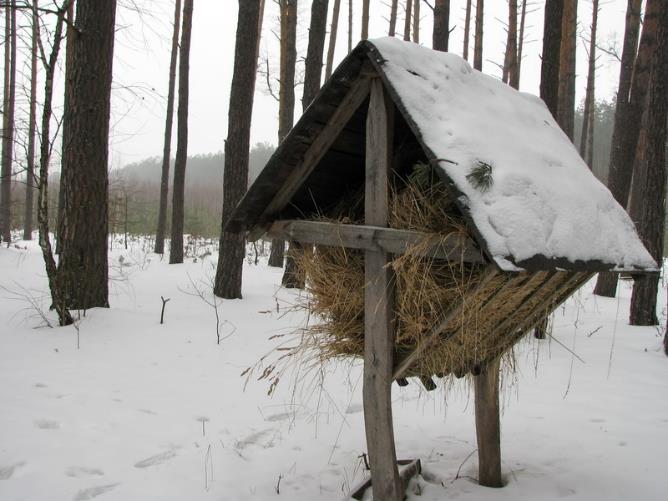